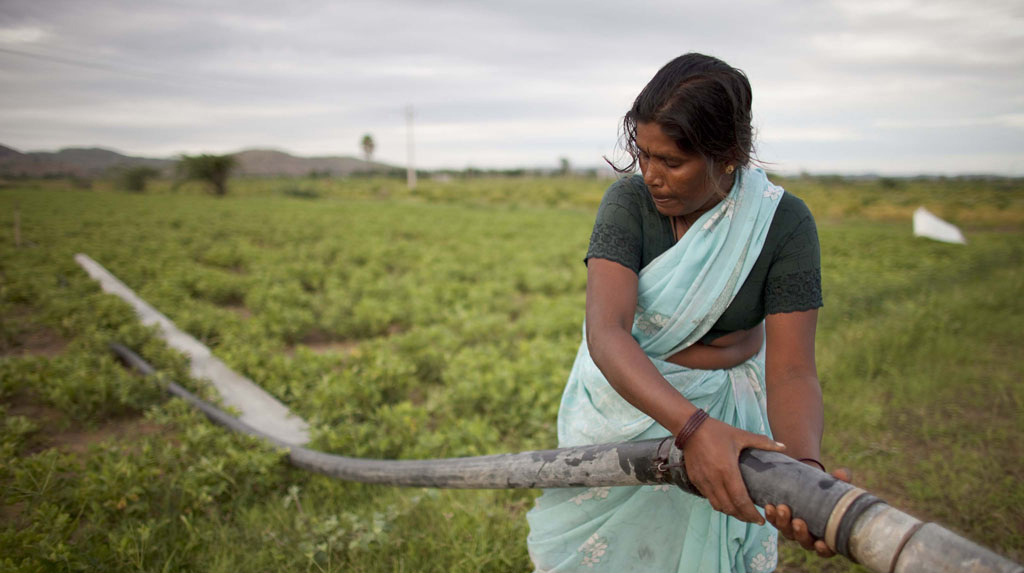 Economía y Sociedad 2020
CONCEPTOS BÁSICOS
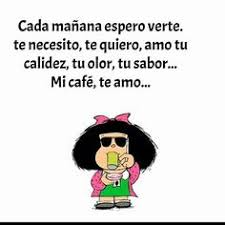 ECONOMÍA
Ciencia Social que tiene como finalidad de estudiar y resolver el problema de la escasez
 
Microeconomía: es una parte de la economía que estudia el comportamiento  económico de agentes económicos individuales

Macroeconomía: es la parte de la teoría económica que se encarga del estudio general de la economía.

Problema Económico:  Escasez
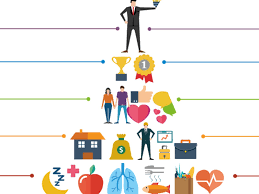 NECESIDADES
Según de quién surgen: del Individuo: Naturales: (comer)
                                                                           Sociales: (celebrar bodas)
                                                  de la Sociedad: Colectivas: (el transporte)
                                                                               Públicas:  (orden público)

Según su naturaleza: Primarias o vitales (abrigo)
                                             Secundarias o civilizadas (turismo)
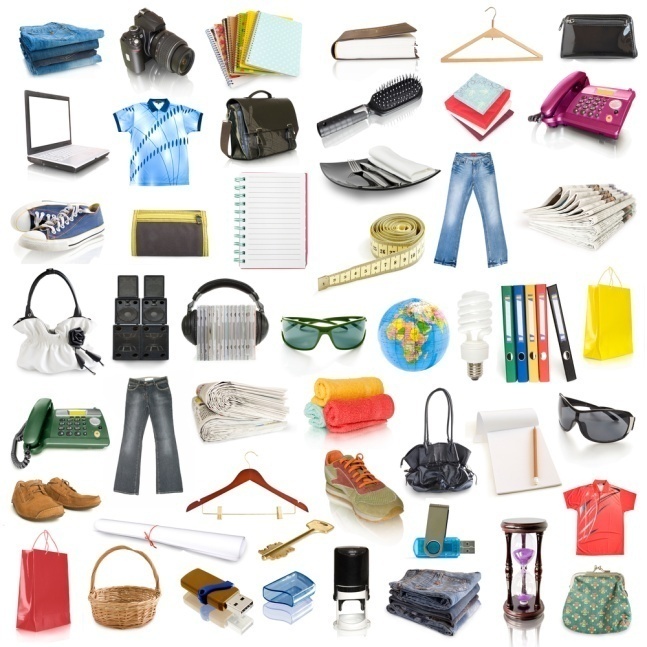 BIENES
Según su carácter: Libres
                                      Económicos
	
Según su materialidad: Bienes Materiales
                                               Bienes Inmateriales

Según su naturaleza: De Consumo
                                           De Capital

Según su función: Intermedios
                                      Finales
Compara los conceptos de necesidades y bienes en estos anuncios
https://www.youtube.com/watch?v=ch2Nz1Uv9Dg

https://www.youtube.com/watch?v=o2jnI6EA3rg
FACTORES PRODUCTIVOSA tu juicio, cuál es el factor productivo más importante.
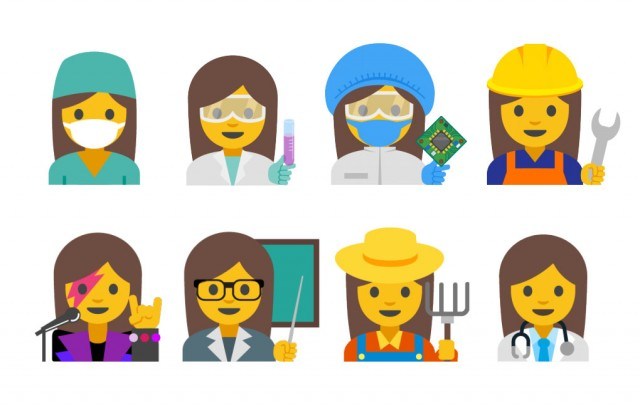 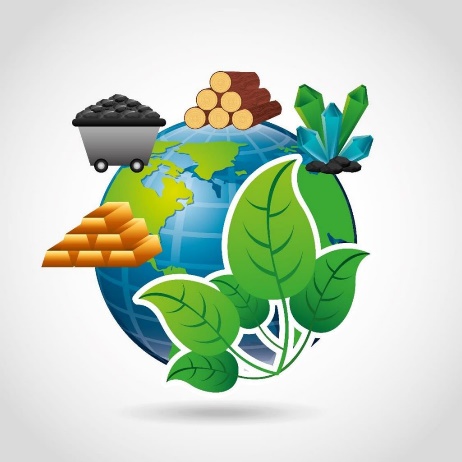 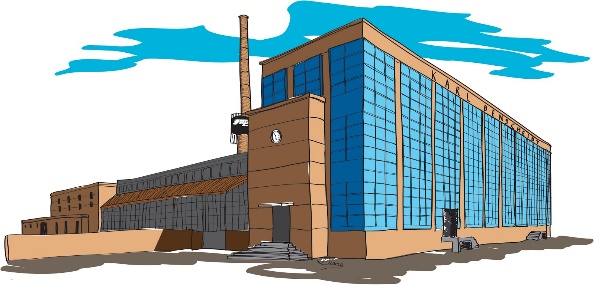 Esquema: Titula el esquema, completa sus enlaces.
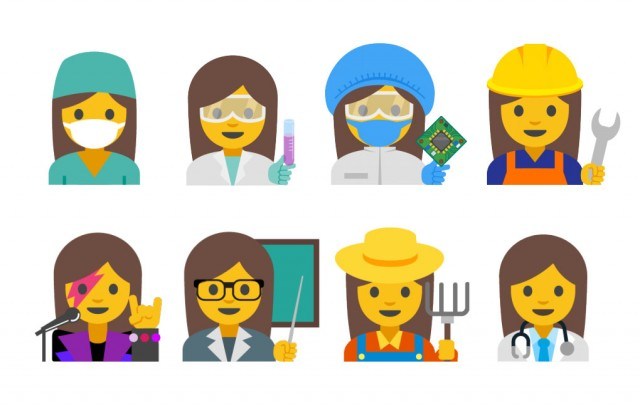 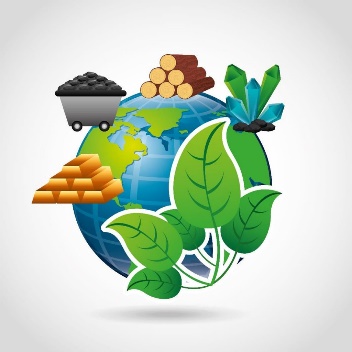 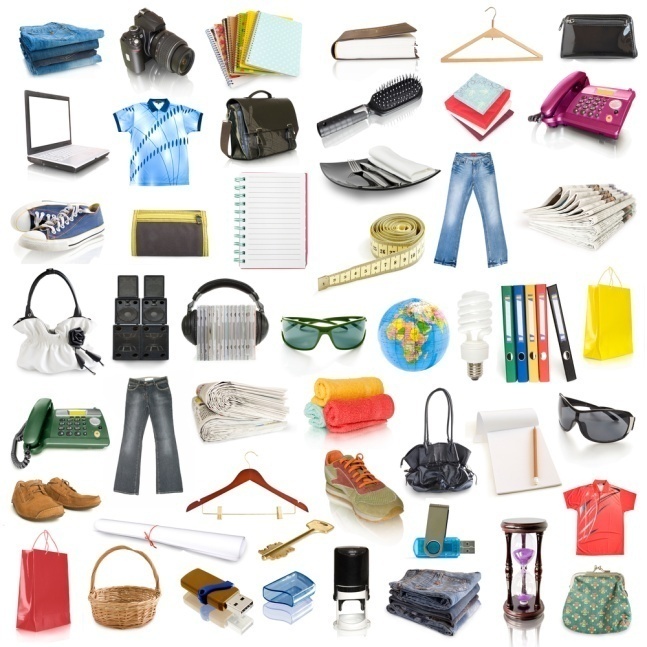 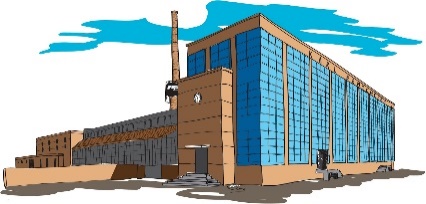 Explica la economía circular, a partir de los contenidos de la guía de trabajo.
COSTO ALTERNATIVO
Es el valor de la mejor opción que no se concreta o al costo de una inversión que se realiza con recursos propios y que hace que no se materialicen otras inversiones posibles.
Es aquello a lo que un agente económico renuncia al elegir algo.
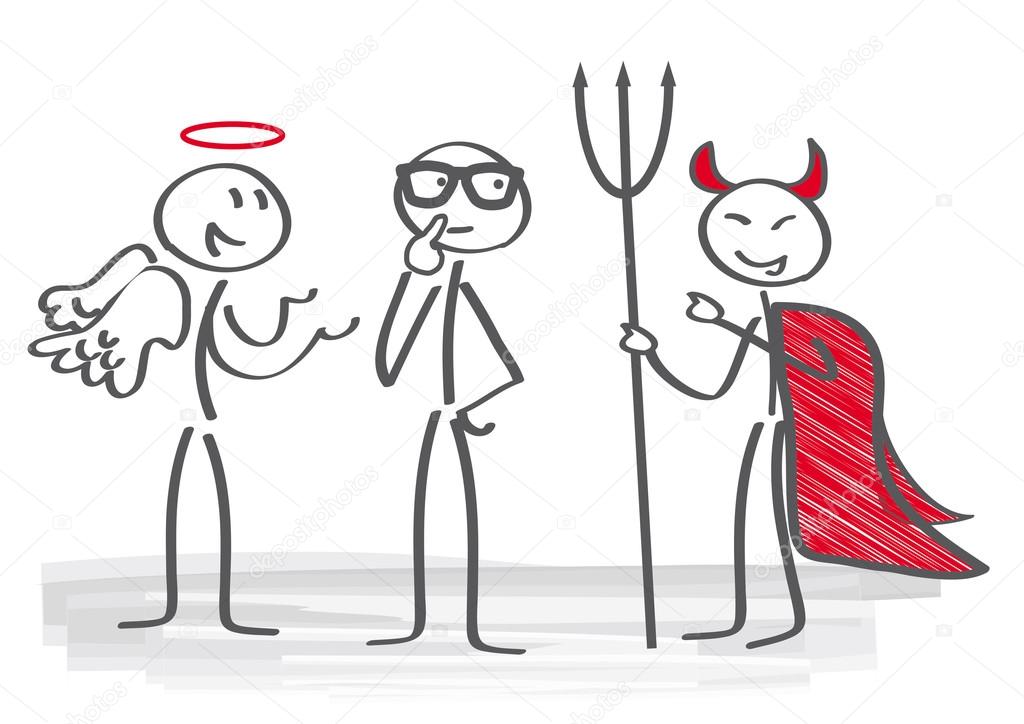 La Frontera de Posibilidades de Producción (FPP)
EXTERNALIDADES ECONÓMICAS
Externalidades consisten en situaciones en las que los costos o beneficios de producir o consumir un bien o servicio no se reflejan en su precio de mercado a pesar de tener un impacto externo.

Externalidad negativa 
Externalidad positiva
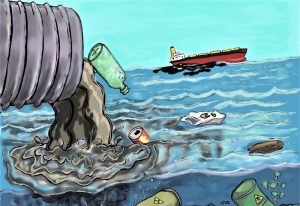 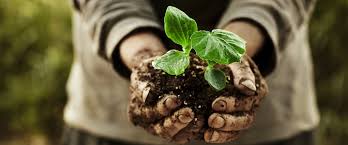 UNA MIRADA ALTERNATIVA
gracias
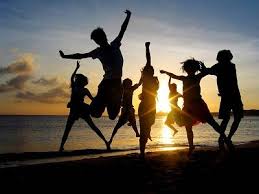